The ASPIRE Curriculum-Key Learning
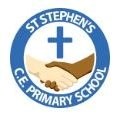 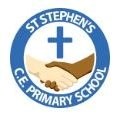 Title: How can the history of Manchester inspire us?	Year: 4	 Subject:	 History
Emmeline Pankhurst was born in Manchester in 1858. She fought hard for equal voting rights for women. She made powerful speeches asking women to join her protests.
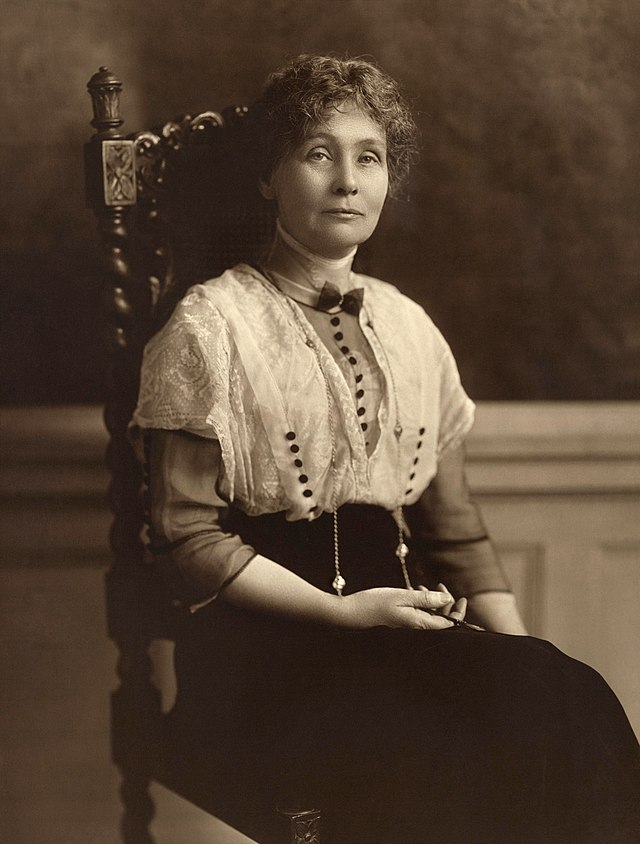 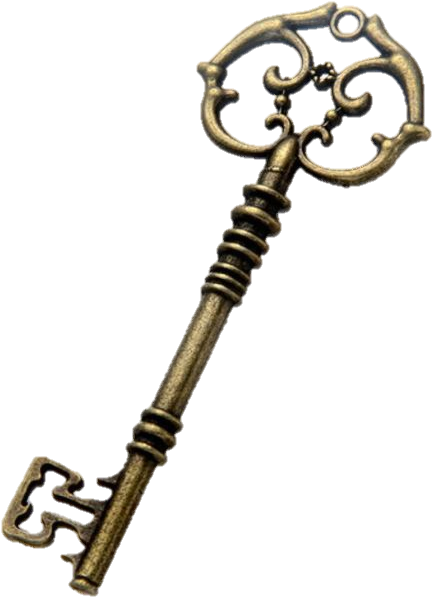 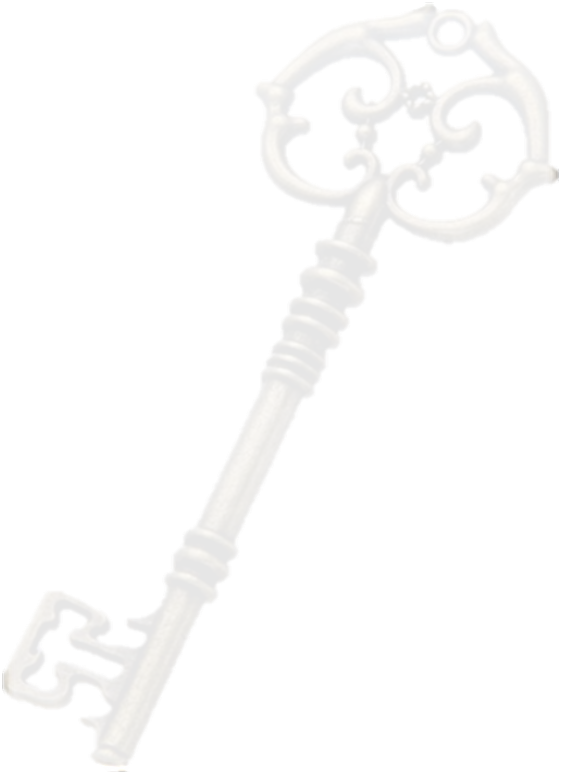 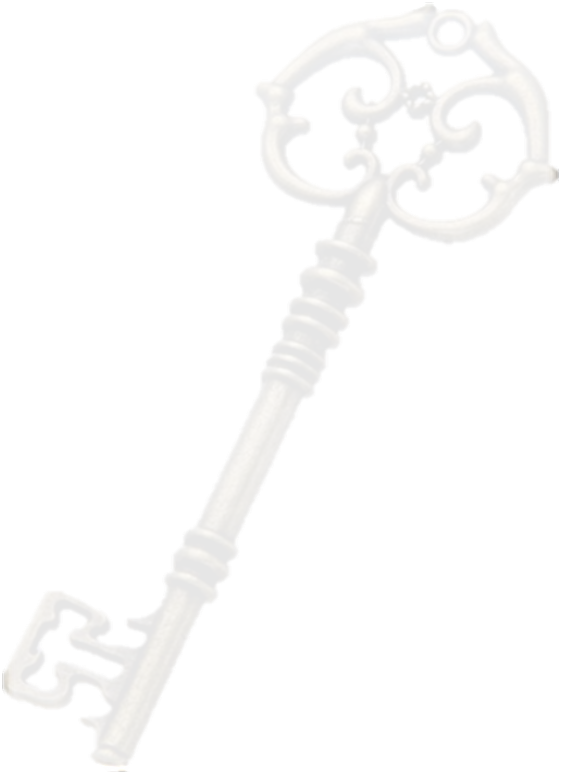 Alan Turing designed a code-breaking machine known as the Bombe. They used the Bombe to learn German military secrets which helped war efforts in World War 2.
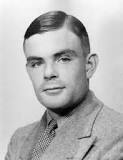 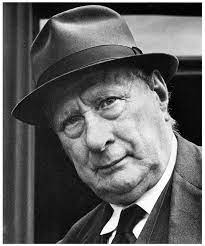 LS Lowry, was an artist who lived in Manchester and was inspired by his surroundings and the events in his life. He was born in 1887, and his family first lived in an area outside of the city. They eventually moved to a more urban area
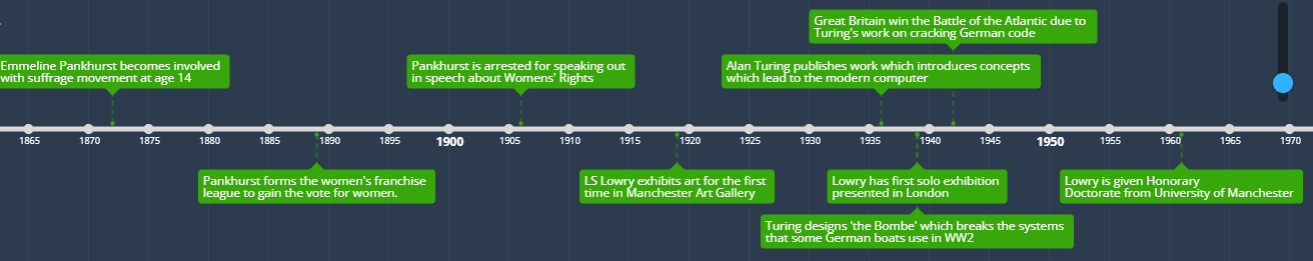 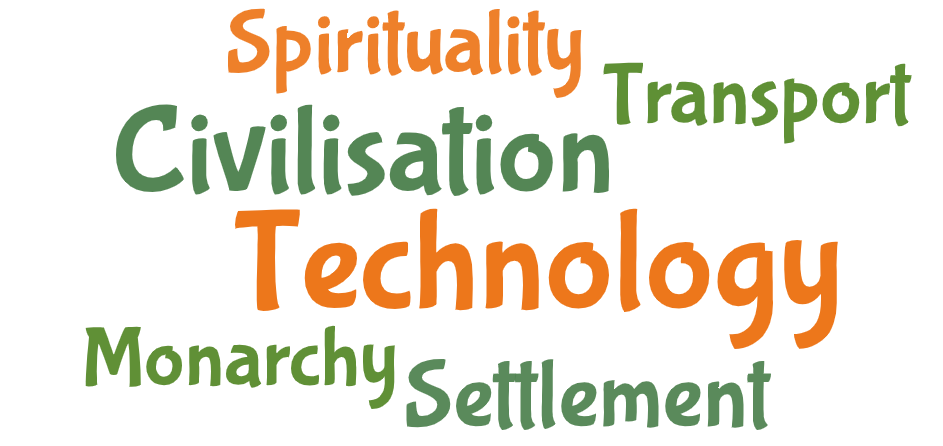